МБ ДОУ «УНДС № 3 «Сказка»»
«23 февраля –
 День Защитника Отечества»
Дети и воспитатели подготовительной к школе группы
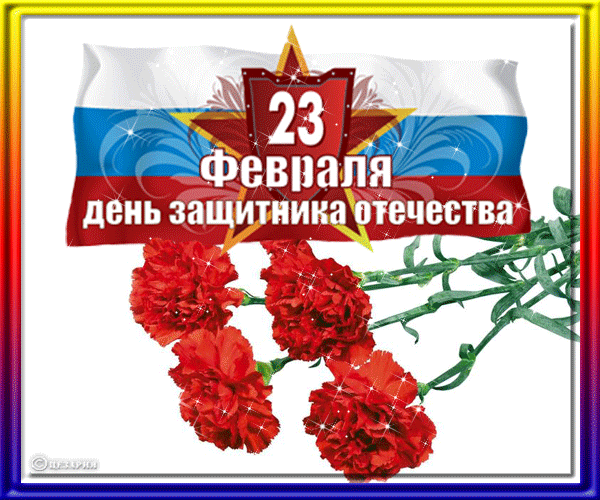 СПЕЦНАЗ
МОРЯКИ
ПОГРАНИЧНИКИ
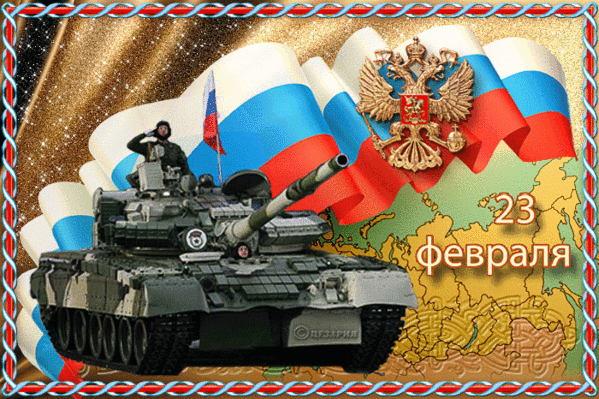 ЗАРЯДКА
БОЕПРИПАСЫ
ТАНКИ
СЕКРЕТНЫЙ ПАКЕТ
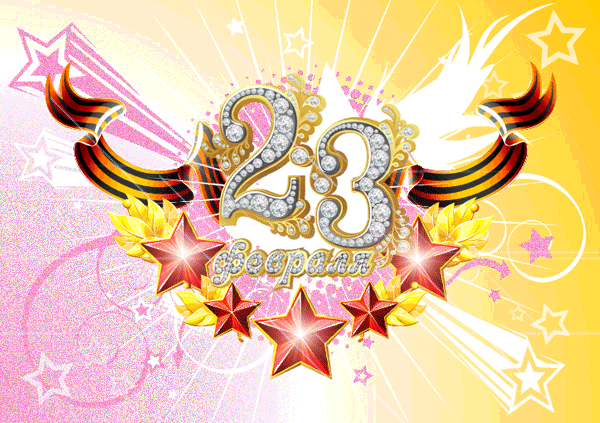 АРМРЕСЛИНГ
ЧИСТКА ОРУЖИЯ
ЭВАКУАЦИЯ ДЕТЕЙ
НАГРАДА ГЕРОЯМ
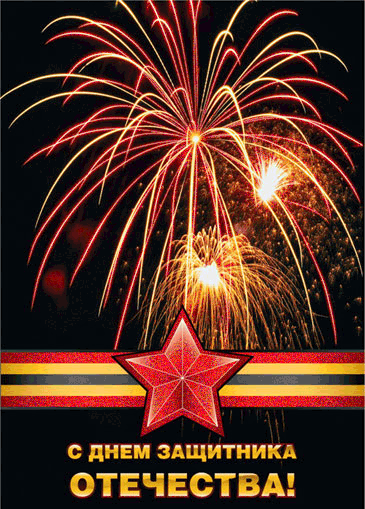